CCWA Board Meeting
June 27 2024
Water Supply Situation Report
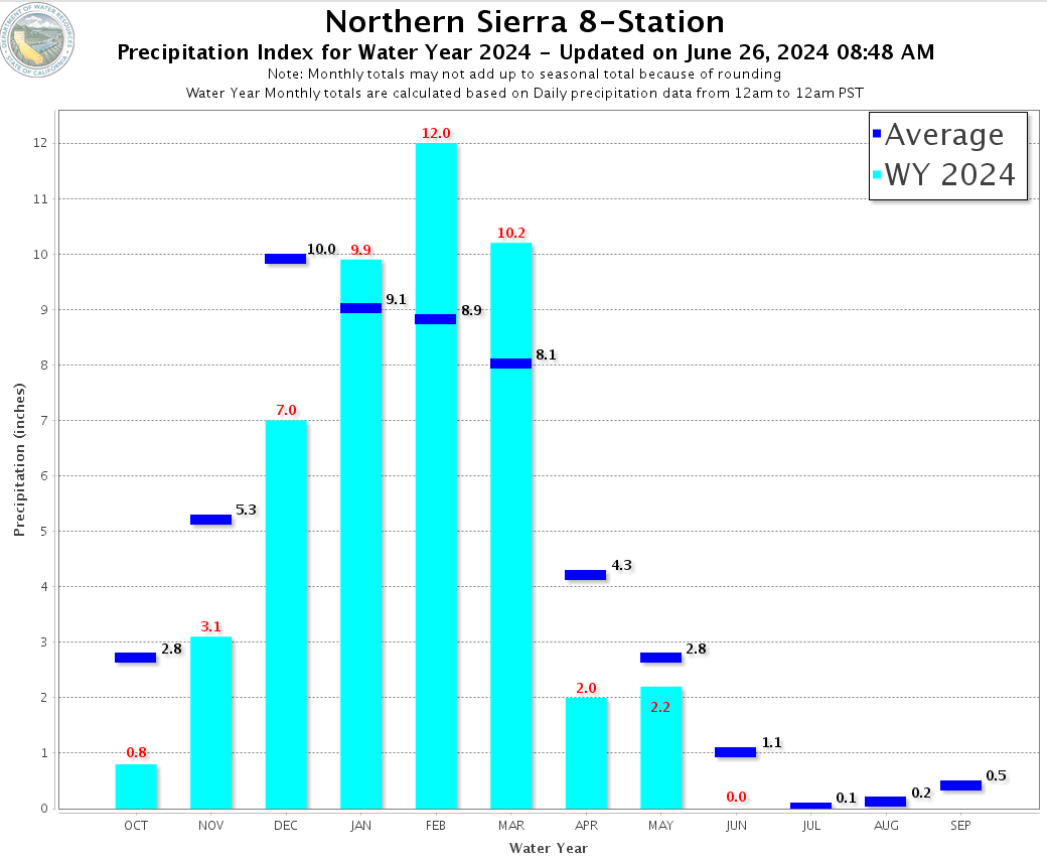 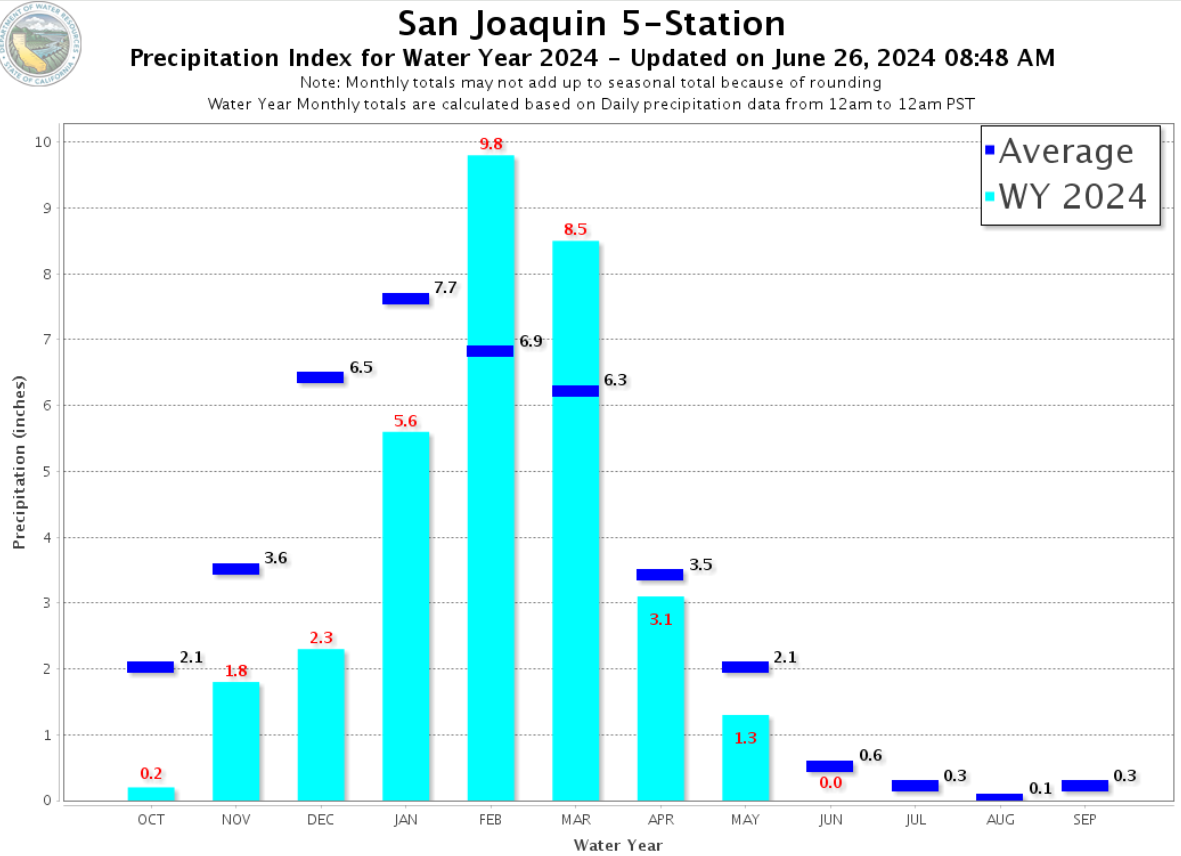 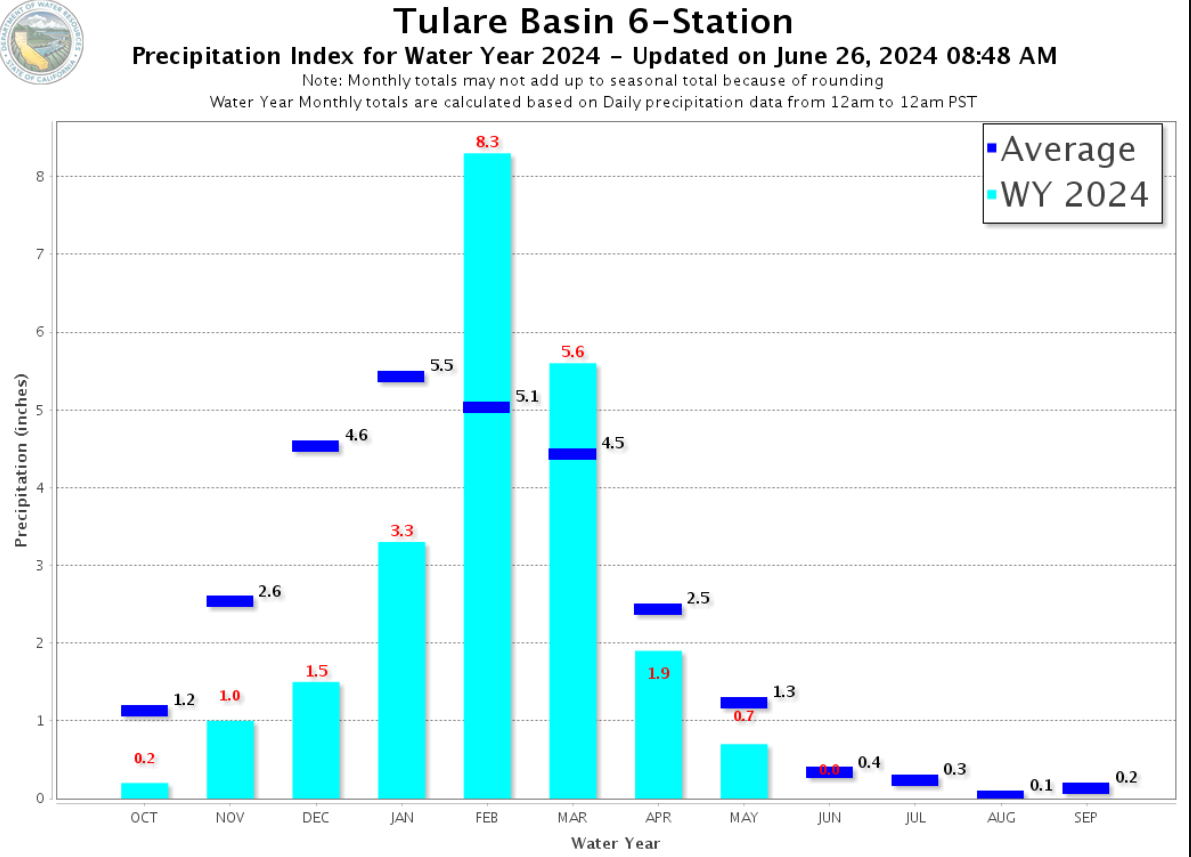 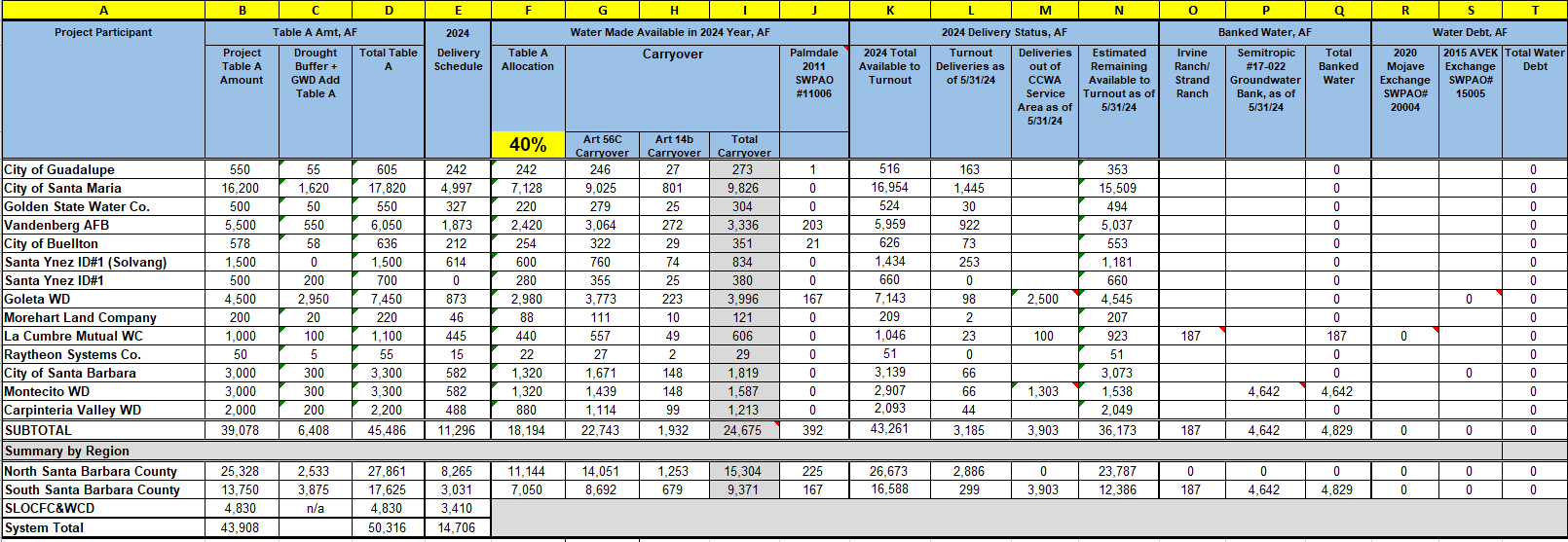 Questions?